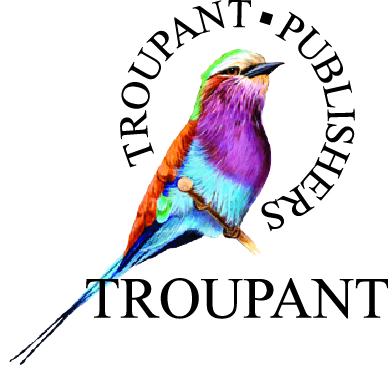 TERMS AND CONDITIONS
 
These PowerPoint slides are a tool for lecturers, and as such:
YOU MAY add content to the slides, delete content from the slides, print out the slides, and save the slides onto your computer or server.
YOU MAY NOT resell, reproduce or redistribute the content in any form whatsoever, without prior written permission from the copyright holder.
 
© Troupant Publishers (Pty) Ltd, 2016
Selected images used under licence from Shutterstock.com
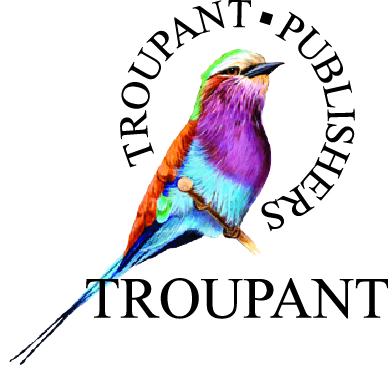 Mathematics
N1
Equations, word problems and manipulation of formulae
Module 5
VIDEO: How a mathematical model works (Part 1)
VIDEO: How a mathematical model works (Part 2)
VIDEO: How a mathematical model works (Part 3)
Manipulation of formulae
Unit 5.1
Equations
An equation is a calculation which contains an = sign.
Linear equation contains a variable that has only one possible solution to make the statement true
An equation remains true (balanced) if:
Whatever you do to the left-hand side (LHS) of the = signyou also do to the right-hand side (RHS).
Changing the subject
The subject of the formula is:
The single term on the left-hand side of the = sign.
e.g. x is the subject in the formula  x = 2 + 3y

To change the subject of the formula:
Rearrange the equation so only the only term you want to solve for is on the left-hand side of the = sign.
How to change the subject
Move everything (except the subject you want) from the left-hand side to the right-hand side by:
Doing the opposite of the sign to both sides of the equation.
Example
Make y the subject of the formula in x = 2 + 3y.
[This means you need to solve for y]
x = 2 + 3y	
Therefore 2 + 3y = x 	
2 – 2 + 3y = x – 2 
3y  3 = (x – 2)  3
[Swap the sides of the equation since it can be read in both directions]
[Subtract 2 from both sides to cancel +2]
[Divide both sides by 3 to cancel 3×]
[Now the subject of the formula is y]
Complete Assessment activity 5.1 on page 65 of your Student’s Book
Technical formulae
Are mathematical equations used in industry to calculate certain quantities
Work the same as a standard mathematical equation
The subject of the equation is the single term on the left-hand side of the = sign
Complete Assessment activity 5.2 on page 67 of your Student’s Book
Speed, distance, time and revolutions
Unit 5.2
Units of measurement
Check unit are correcte.g. meters and seconds not meters and hours
Converting between units
1 km	=	1 000 m 	[× 1 000]
1 m	=	0,001 km	[ 1 000]
1 min	=	60 s	[× 60]
1 h	=	60 min	[× 60]
1 h	=	3 600 s	[× 60 × 60]
Converting between units (continued)
To convert km/h to m/s divide by         because:
Speed
Remember to convert to the correct units of measurement – either:
Meters and seconds
or 
Kilometres and hours
Distance
Complete Assessment activity 5.3 on page 71 of your Student’s Book
Revolutions
1 revolution = 360° = one complete turn

Distance moved on circumference (s):
s = πDN
Where: 
N = number of revolutions
D = diameter
Rotational frequency
Revolutions per minute (rpm or r/min) = number of complete turns per minute

Revolutions per second (r/s) = number of complete turns per second
Circumferential speed (v)
v = πDN

Where:
N = rotational frequency in r/s or r/min 
D = diameter
Complete Assessment activity 5.4 on page 76 of your Student’s Book
Compiling and solving linear equations
Unit 5.3
Substitution
Use a variable (for example x) to represent the unknown amount.
Make the variable the subject of the formula.
Once you solve for a specific variable you can substitute (replace) this variable in another equation with the solution you found.
Complete Assessment activity 5.5 on page 79 of your Student’s Book
VIDEO: Tips and tricks: Check your workings through substitution
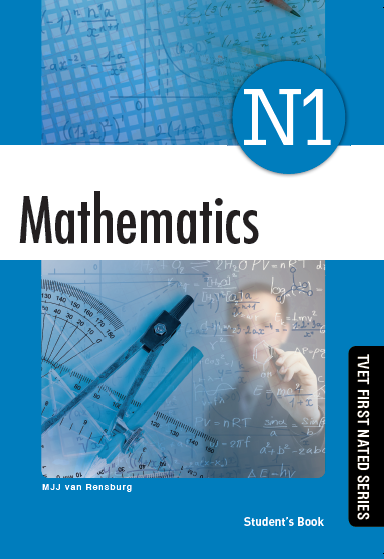 Summative activity
Module 5
Solve for x:
1.
2.
Solve for x:
3.
4.
Solve for x:
5.
6.
Solve for x:
7.
Make the symbol in brackets the subject of the formula:
8.
8.
Make the symbol in brackets the subject of the formula:
9.
10.
Make the symbol in brackets the subject of the formula:
Make the symbol in brackets the subject of the formula:
11.
12.
Make the symbol in brackets the subject of the formula:
13.
14.
Make the symbol in brackets the subject of the formula:
Make the symbol in brackets the subject of the formula:
15.
16.    [R] if Q = 2,8; I = 0,4 and t = 25
Make the symbol in brackets the subject of the formula and calculate the value of the symbol:
17.     [h] if A = 213 and r = 2,6
Make the symbol in brackets the subject of the formula and calculate the value of the symbol:
18.     [N] if w = 0,86
Make the symbol in brackets the subject of the formula and calculate the value of the symbol:
Make the symbol in brackets the subject of the formula and calculate the value of the symbol:
19.     [u] if s = 128; t = 6 and a = 4
20. Convert 115 km/h to m/s.
21. Convert 22,2 m/s to km/h.
22. A car travels at an average speed of 105 km/h. Calculate:
a) its speed in m/s
b) the time taken to cover 240 km.
a)
b)
23. A car covers 120 km in 2 ½ hours. Calculate the time needed to cover 50 km if the average speed stays constant.
24. Calculate the distance covered by a point on the circumference of a wheel of diameter 0,4 m after 15 revolutions.
25. Calculate the number of revolutions a wheel must make to cover 250 m if its diameter is 520 mm.
26. The rotational frequency of a wheel is 450 r/min and its circumferential velocity is 18 m/s. Calculate the radius of the wheel.
27. The wheels of a car have a diameter of 500 mm. The rotational frequency of the wheels is 1 200 r/min. Calculate the speed of the car.
28. Four times a number minus 6 is equal to 114. Calculate the value of the number.
29. Calculate the values of two numbers if their sum is 15 and their difference is 9.
30. Three litres of oil and 5 litres of petrol cost R22. 5 litres of oil and 10 litres of petrol cost R40. Calculate the price of oil and the price of petrol.
(continued on the next page)
30. (continued)